CCM guidance documents: current situation, gaps, recommendations
CCM Meeting
06 March 2024

А. Katasonova, I. Isakova
1
A brief overview of the process
Analysis of existing CCM Kyrgyzstan documents, Global Fund documents, as well as examples of documents from other countries in the region
Meetings with members of the current CCM (including the CCM Chair) as well as some members of previous CCMs. It was not possible to meet with all CCM members, but all sectors were covered.
Multiple sessions with the Global Fund
2
Core Principles of the Global Fund for CCMs
Partnership
Engagement of key populations7 people living with or affected by diseases and civil society
Oversight
Building on national structures
Sustainability and transition
Good governance
Differentiation
3
The Eligibility Requirements 1-2
Compliance with requirements 1 and 2 is assessed at the time of submission of the funding request.
The Global Fund requires all CCMs to:

1. Coordinate the development of all funding requests through transparent and documented processes that engage a broad range of stakeholders, including CCM members and non-members, in the solicitation and the review of activities to be included in the funding request; and Clearly document efforts to engage Key Populations10 in the development of funding requests

2. Nominate one or more PR(s) at the time of submission of the funding request(s); Document a transparent process for the nomination of all new and continuing PR(s) based on clearly defined and objective criteria; and Document the management of any conflicts of interest that may affect the PR(s) nomination process
4
The Eligibility Requirements 3-6
Compliance with requirements 3 to 6 is assessed both at the time of submission of the funding request and on a yearly basis throughout the period of Global Fund financing
3. to submit and follow an oversight plan for all Global Fund approved financing.
4. to show evidence of membership of: 
people that are both living with and representing people living with HIV; 
people affected by and representing people affected by tuberculosis and malaria; and
people from and representing Key Populations
5. all CCM members representing nongovernment constituencies to be selected by their own constituencies based on a documented, transparent process, developed within each such constituency.
6. abide by the highest standards of ethics and integrity
5
Current situation
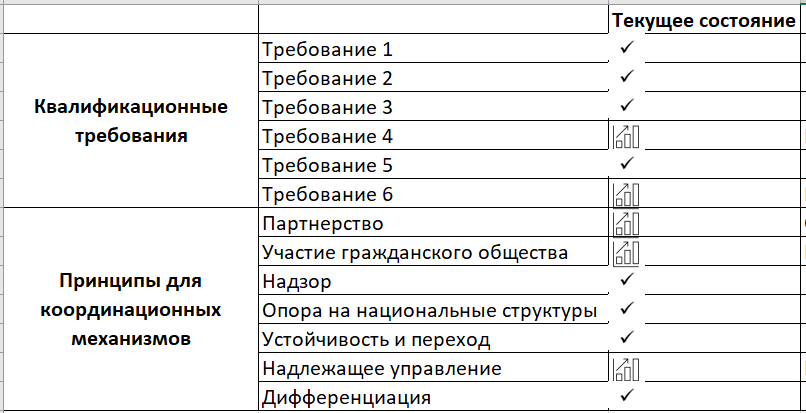 6
Current situation (requirements 1-6)
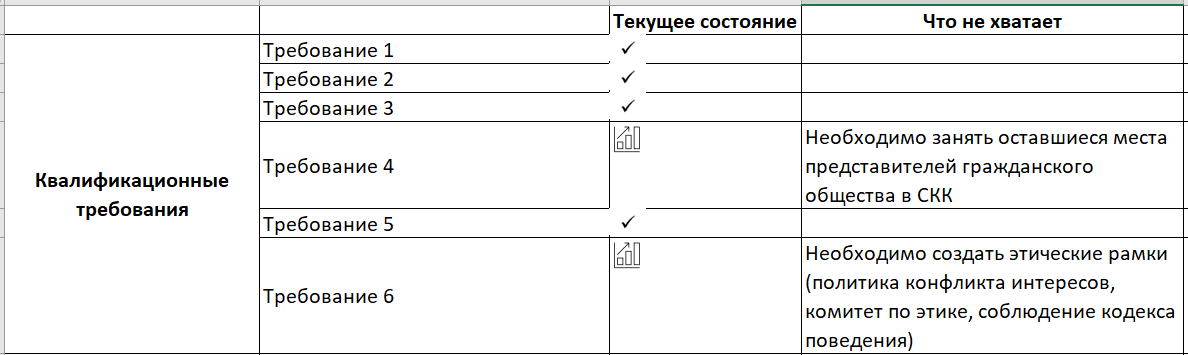 7
Current situation (core principles)
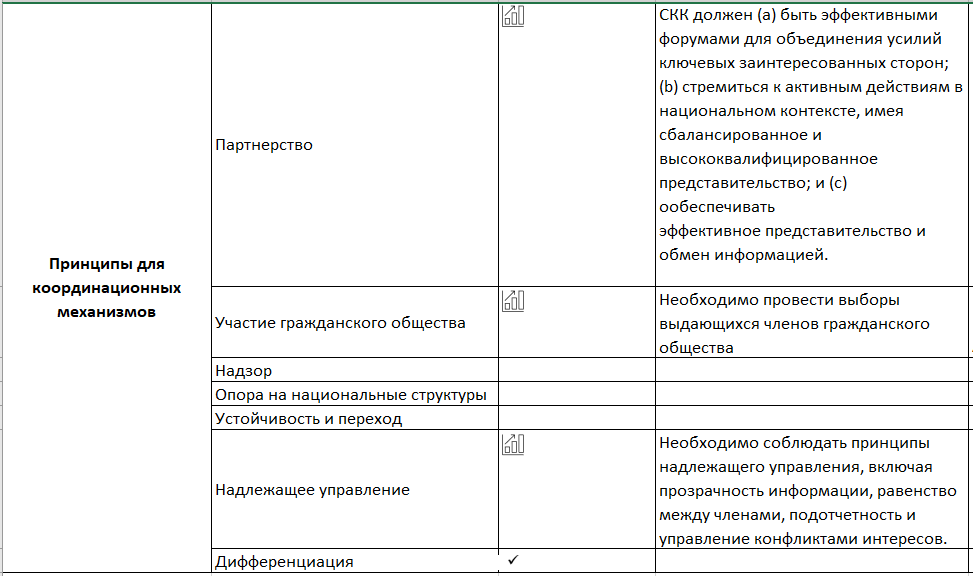 8
Recommendations and notes to them(1)
9
Recommendations and notes to them (2)
10
Recommendations and notes to them (3)
11
Recommendations and notes to them (4)
12
Recommendations and notes to them (5)
13
Recommendations and notes to them (6)
14
CCM Regulations Structure
I. General provisions
II. CCM goal and functions
III.CCM Composition
IV. CCM organizational structure
Regulations
V. CCM Secretariat
VI. CCM Meetings
VII. CCM Decisions
VIII. Conflict of Interest
IX. Ethics issues
X. Final provisions